МКОУ «КСОШ №2»
Воспитатель: Прошина Анна Вячеславовна
2019-20 уч.год
Расширение представлений
о природном и социальном мире 
через создание 
развивающей образовательной среды
Цель:
Повышение профессионального мастерства и компетентности по вопросу организации развивающей предметно-пространственной   среды.
Задачи:
1. Изучить методики, технологии по организации развивающей предметно-пространственной среды;
3. Проанализировать развивающую предметно-пространственную среду в младшей группе;
4. Организовать развивающую предметно-пространственную среду в группе в соответствии с современными требованиями с целью расширения представлений детей о природном и социальном мире.
Направления деятельности
Изучение требований ФГОС ДО  к развивающей предметно-пространственной среде,  методик и технологий организации развивающей предметно-пространственной среды.
Детальное изучение содержания развивающей предметно-пространственной среды по всем образовательным областям;
Организация развивающей предметно-пространственной среды в группе в соответствии с ФГОС ДО; 
Распространение педагогического опыта по данной теме
РППС должна быть
Содержательно-насыщенной
Трансформируемой
Полифункциональной
Вариативной
Доступной
Безопасной
Основные направления, в соответствии с которыми группа поделена на центры развития
Социально-коммуникативное развитие
Познавательное развитие
Речевое развитие
Художественно-эстетическое развитие
Физическое развитие
Социально-коммуникативное развитие
Направлено на усвоение норм и ценностей, принятых в обществе; развитие общения и взаимодействия ребёнка со взрослыми и сверстниками; формирование основ безопасного поведения, в быту, социуме, природе и т. д. Для этого в группе были организованы следующие центры:
  центр сюжетно-ролевых игр,
центр «Я познаю мир»
Центр сюжетно-ролевых игр
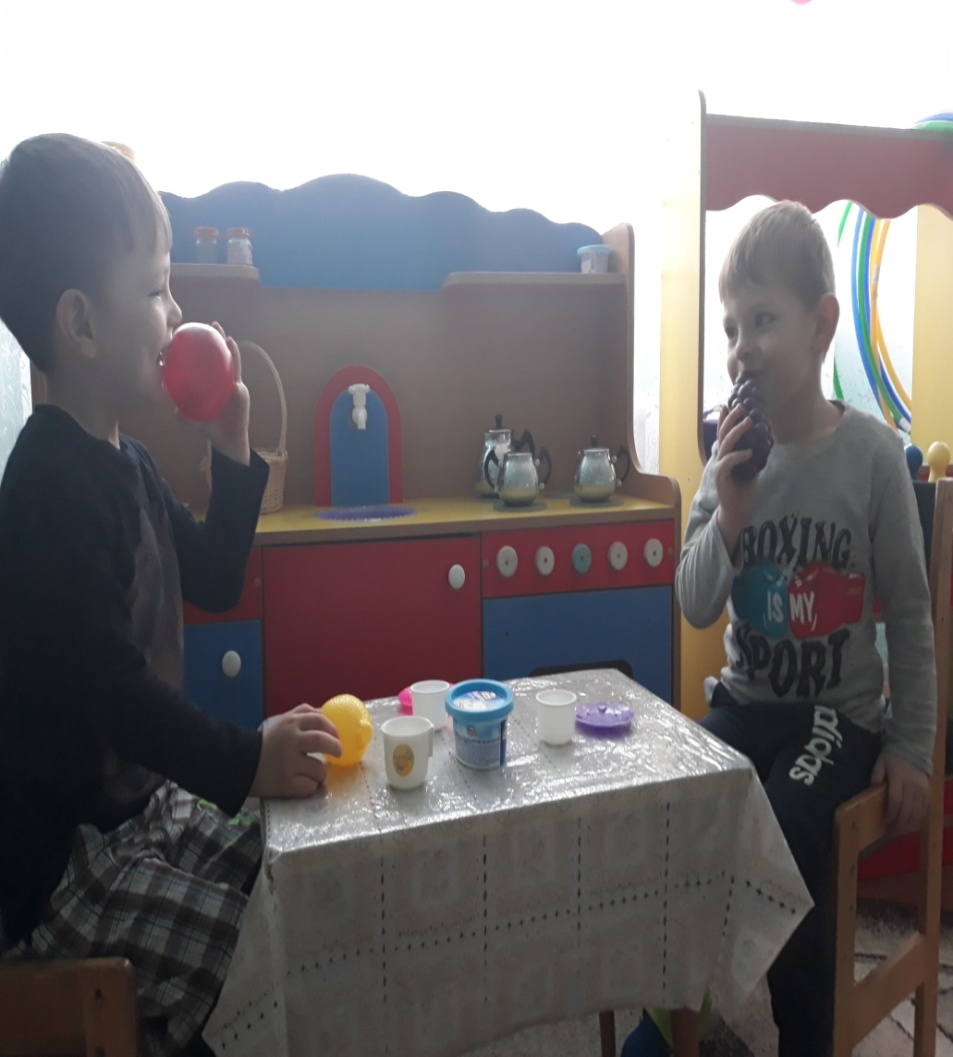 Центр безопасности
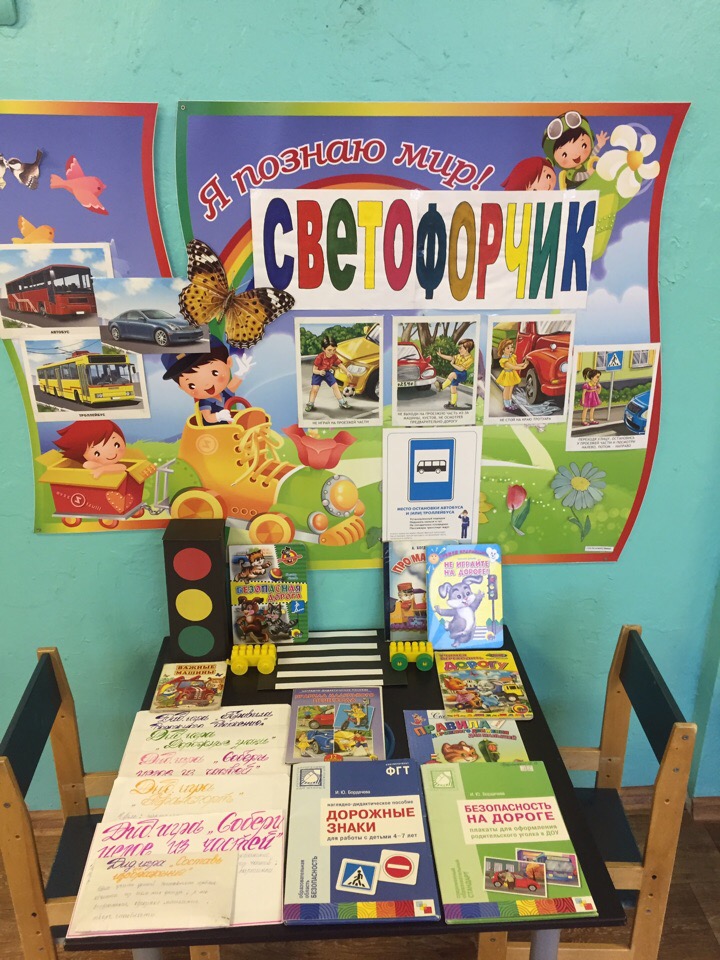 Познавательное развитие
Предполагает развитие интересов детей, любознательности и познавательной мотивации; развитие  воображения и творческой активности; формирование первичных представлений о себе, других людях, объектах окружающего мира , о свойствах и отношениях объектов окружающего мира, о малой родине, особенностях ее природы и т.д.
Организованы центры
Центр экспериментирования
«Огород на окне»
Центр строительно-конструктивной деятельности
Центр сенсорного развития
Центр экспериментирования
«Огород на окне»
Центр строительно-конструктивной деятельности
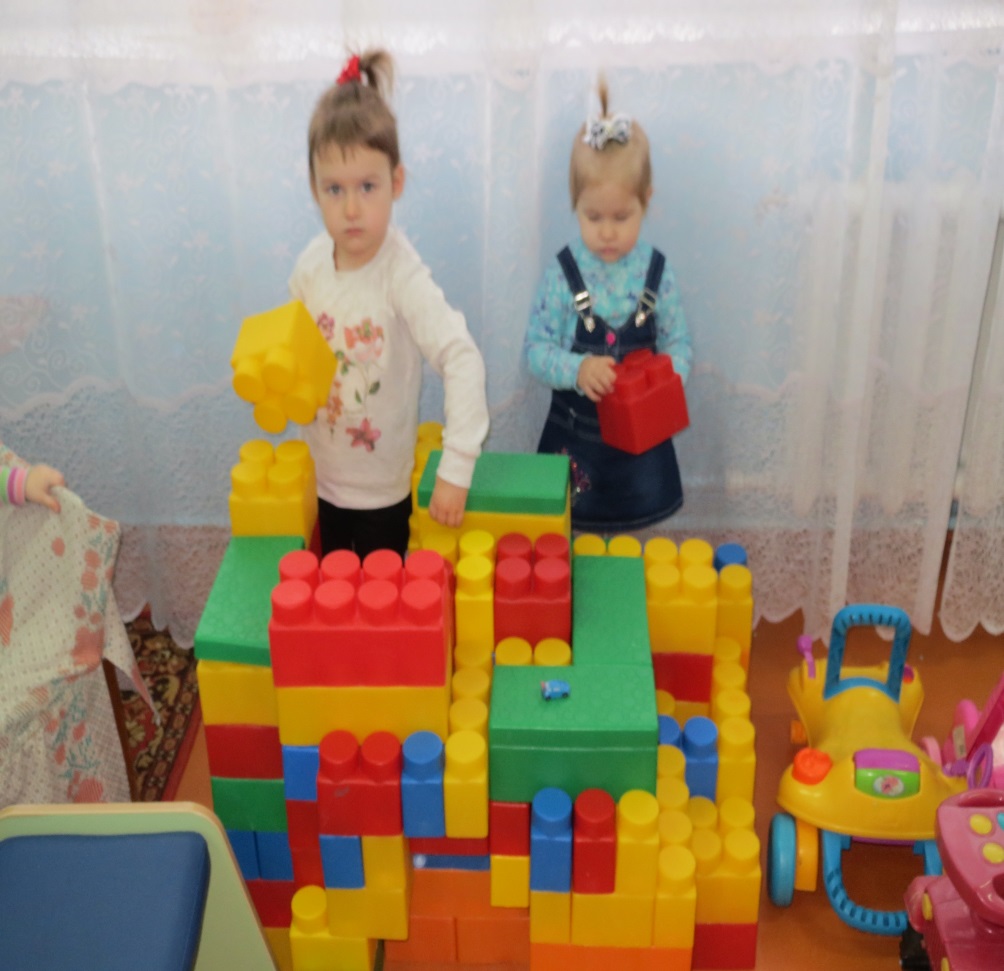 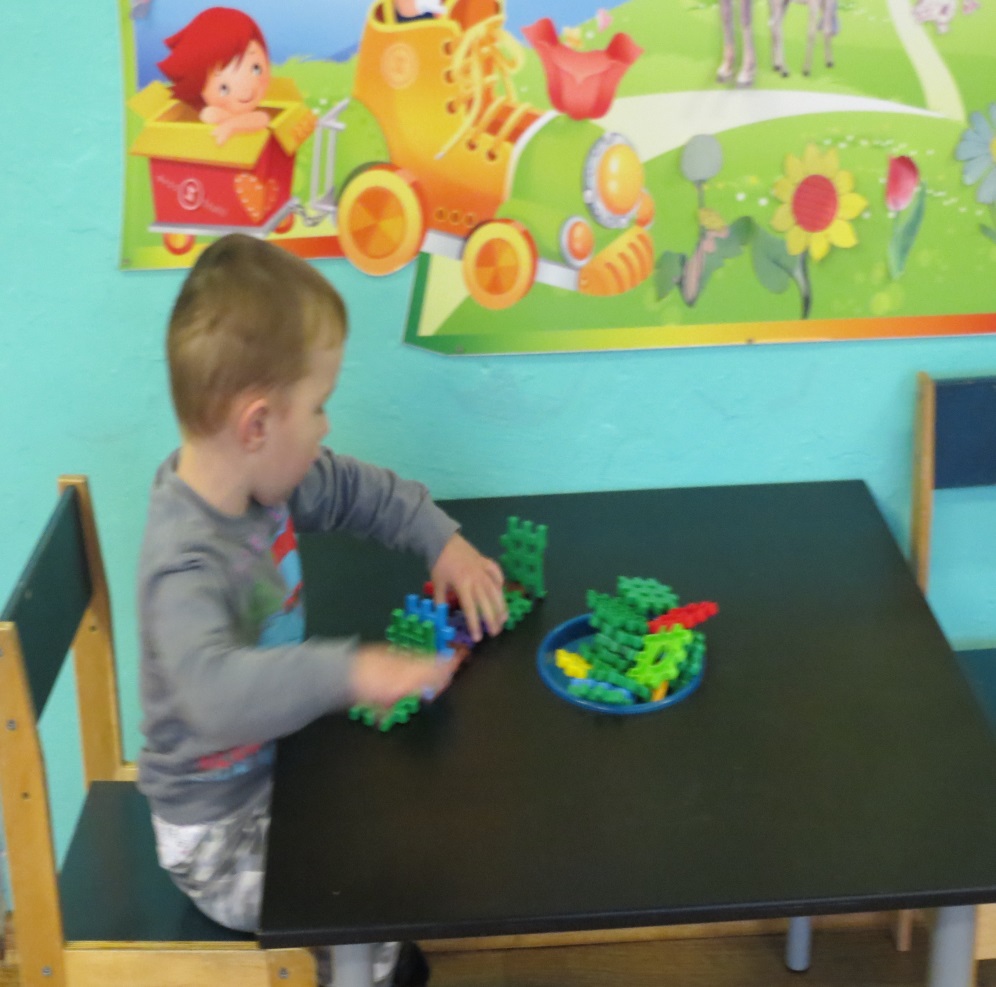 Центр сенсорного развития
Речевое развитие
Включает владение речью, как средством общения и культуры; развитие связной, грамматически правильной речи, знакомство с книжной культурой, детской литературой.
центр «Сказка на ладошке».
Центр «Сказка на ладошке»
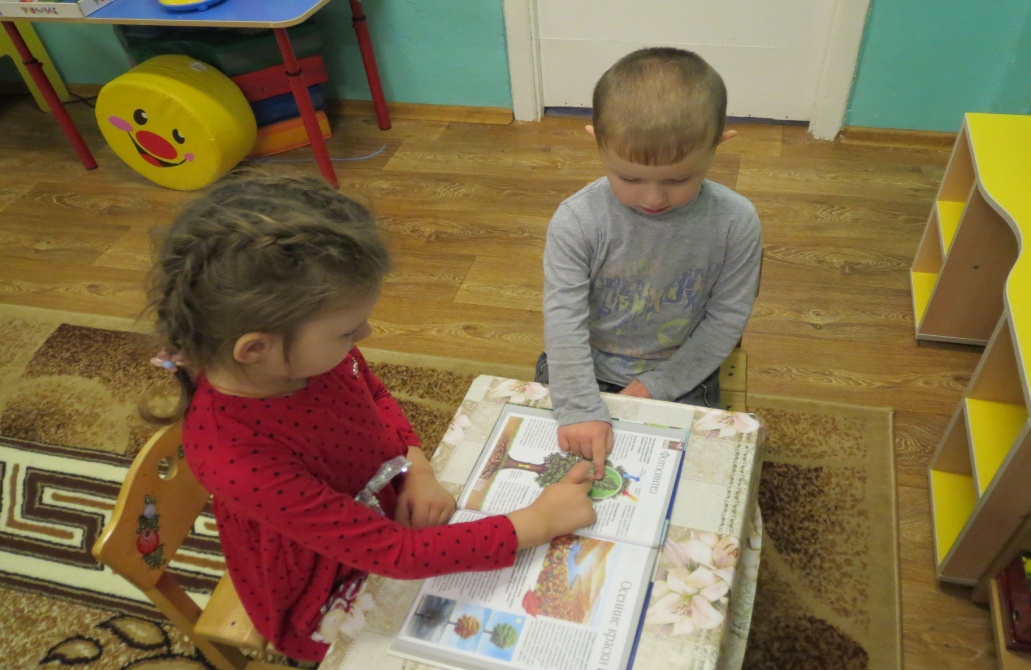 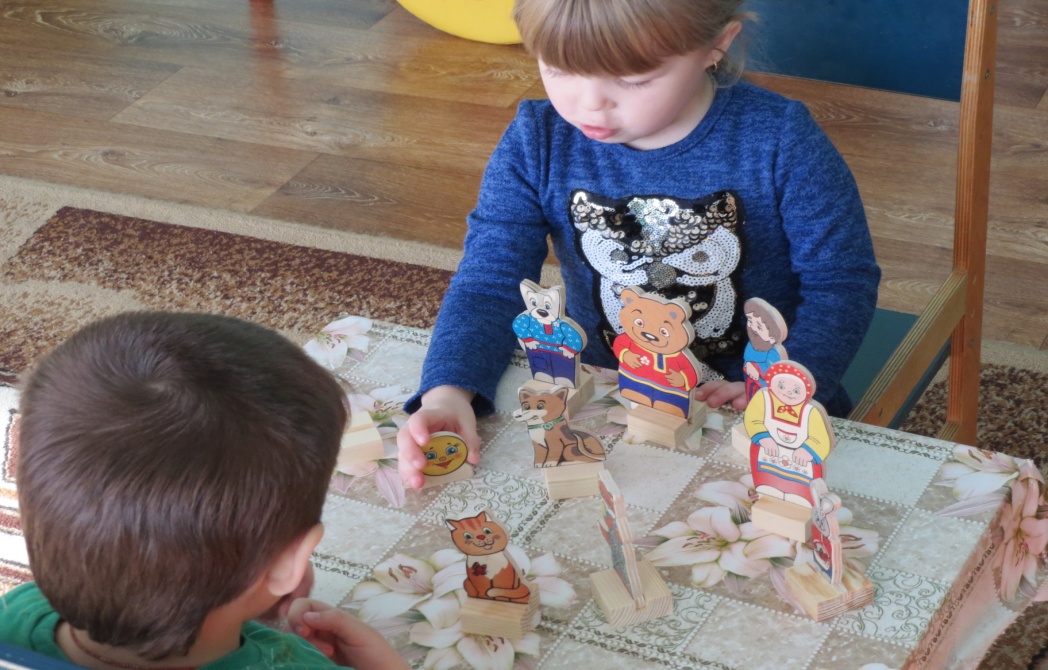 Художественно-эстетическое развитие
Предполагает развитие предпосылок восприятия и понимания произведений искусства, мира природы; становление эстетического отношения у окружающему миру; формирование представлений о видах искусства,  реализацию самостоятельной творческой деятельности.
Для детей организован центр творчества.
Центр творчества
Физическое развитие
Направлено на гармоничное развитие у детей физического и психического здоровья; формирование начальных представлений о некоторых видах спорта, овладение подвижными играми с правилами; становление ценностей здорового образа жизни, овладение его элементарными нормами и правилами.
Центр спорта «Будь здоров».
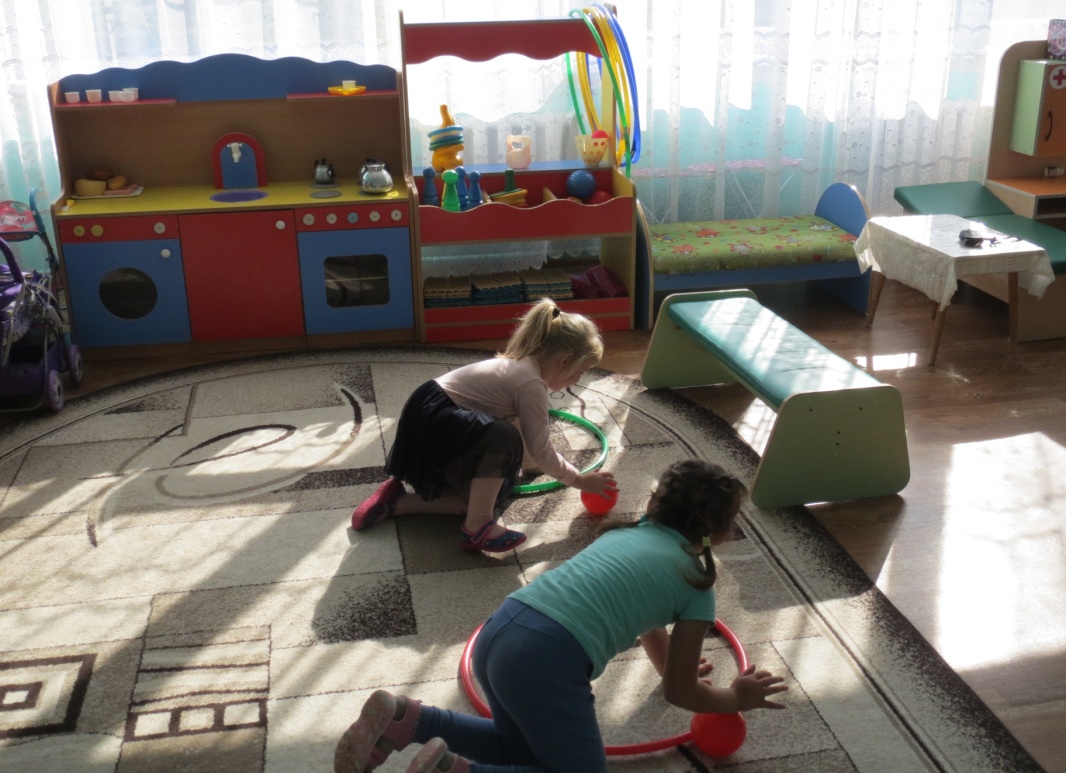 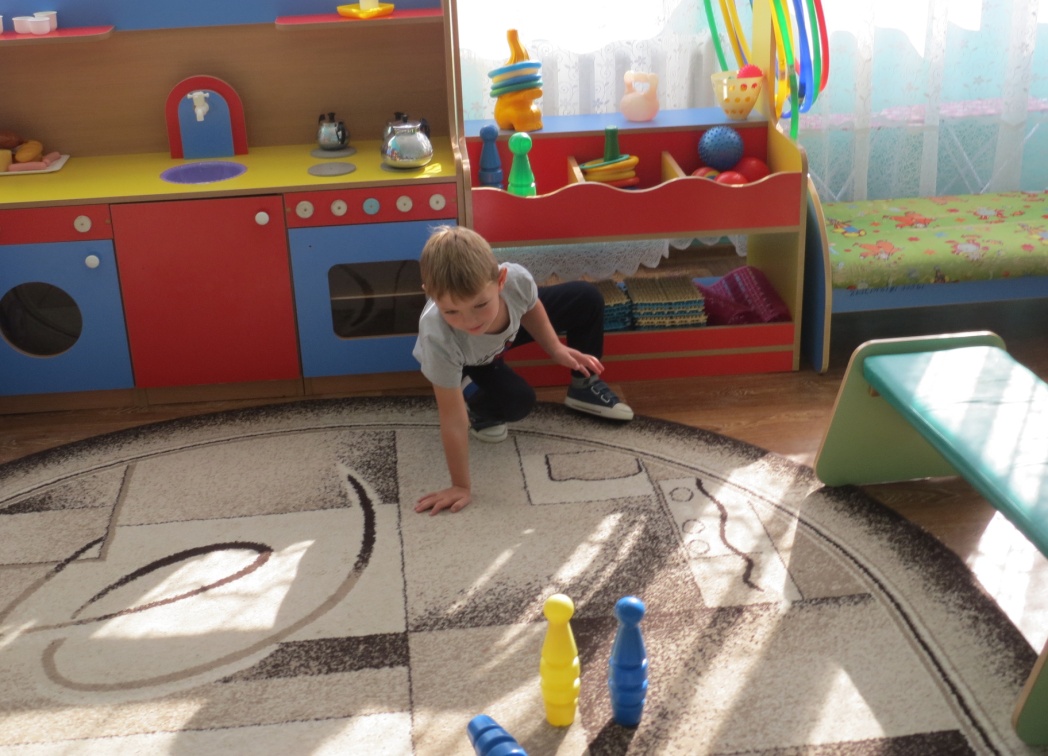 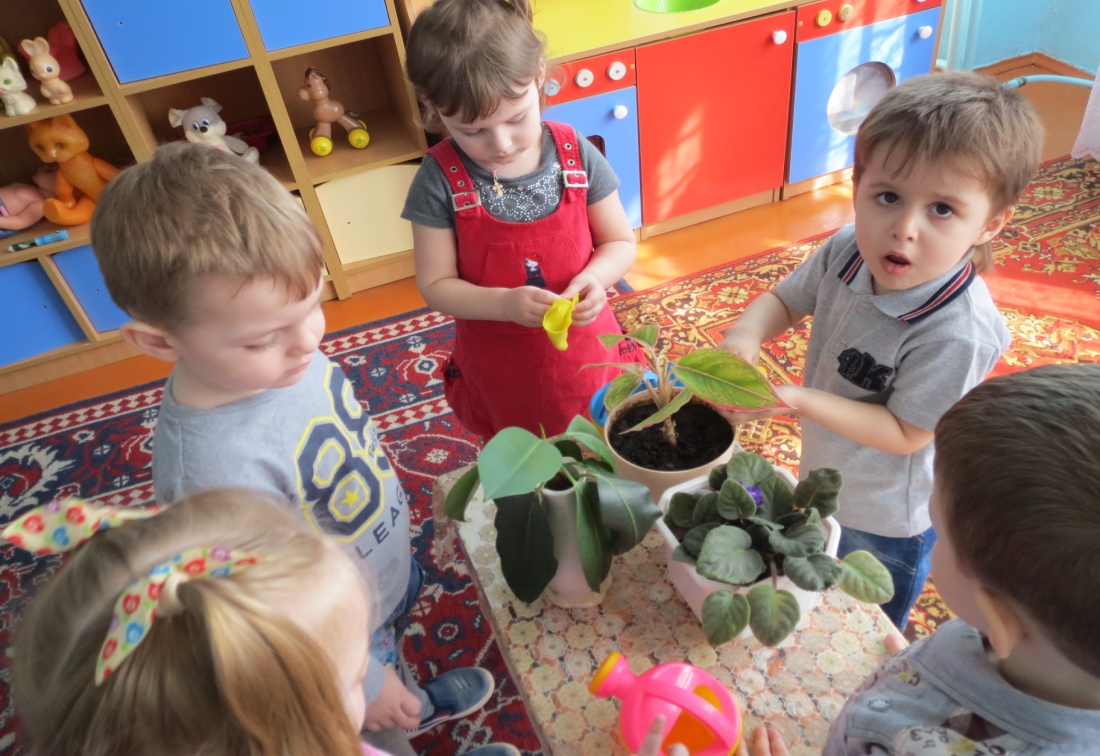 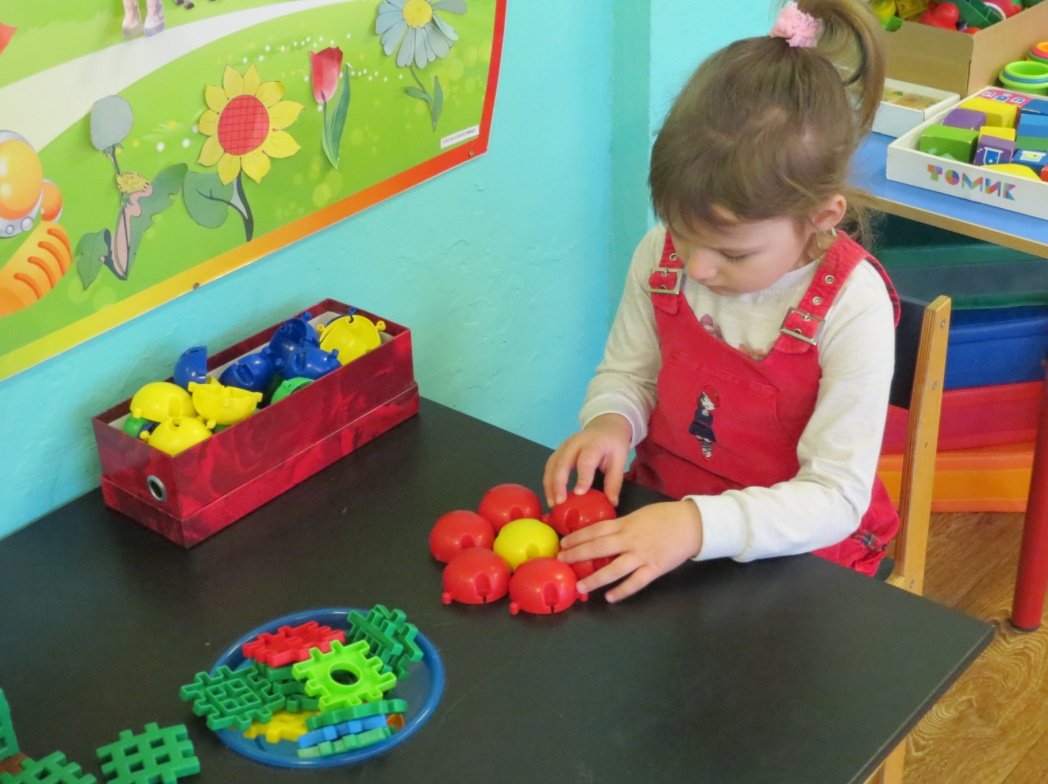 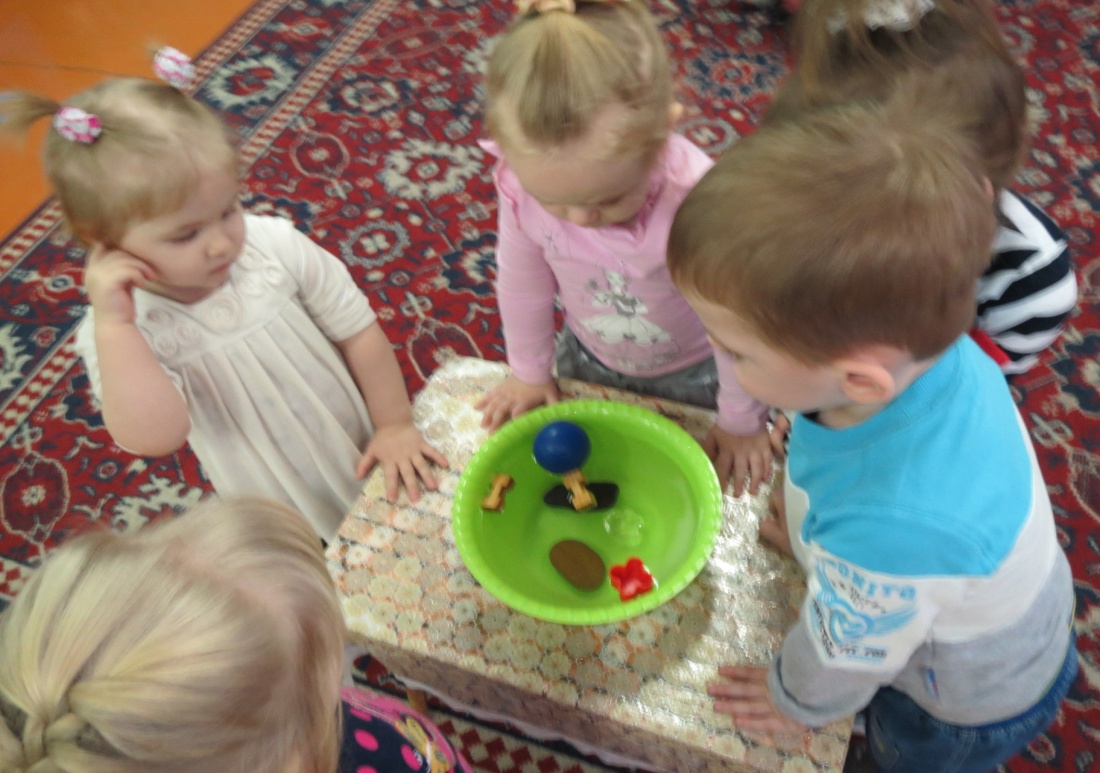 Таким образом, развивающая образовательная  среда способствует  расширению представлений детей о природном и социальном мире.